Конкурс электронных презентаций
«Тематические слайд-презентации 
как источник информации  и наглядности 
в образовательном процессе»
Иванова Лариса Николаевна

воспитатель  I-ой квалификационной категории
логопедическая группа №12
ВЕСНА
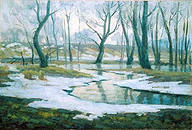 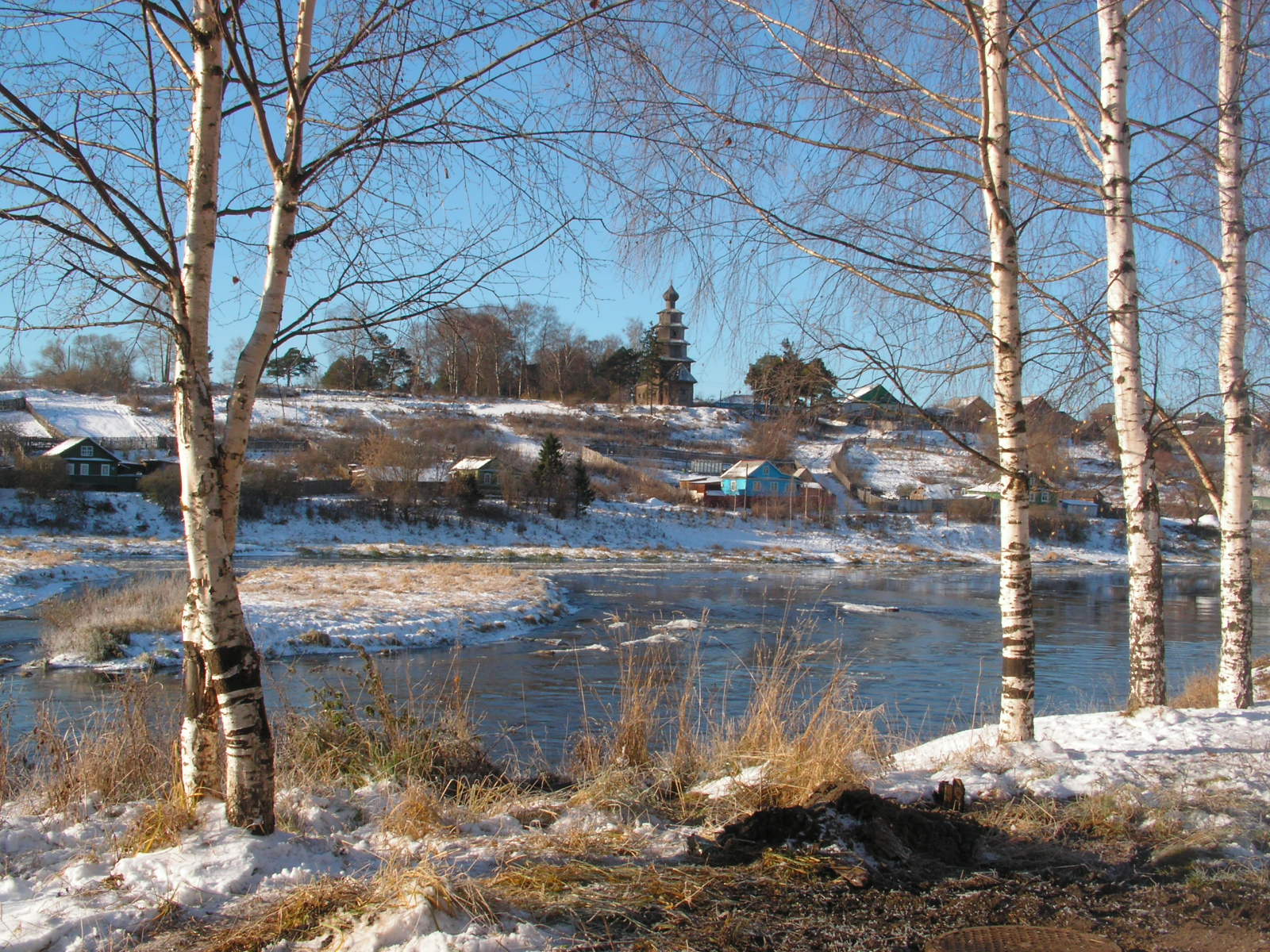 ПЕРВОЦВЕТЫ
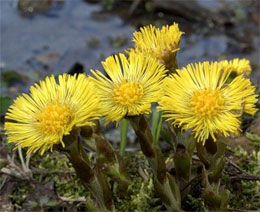 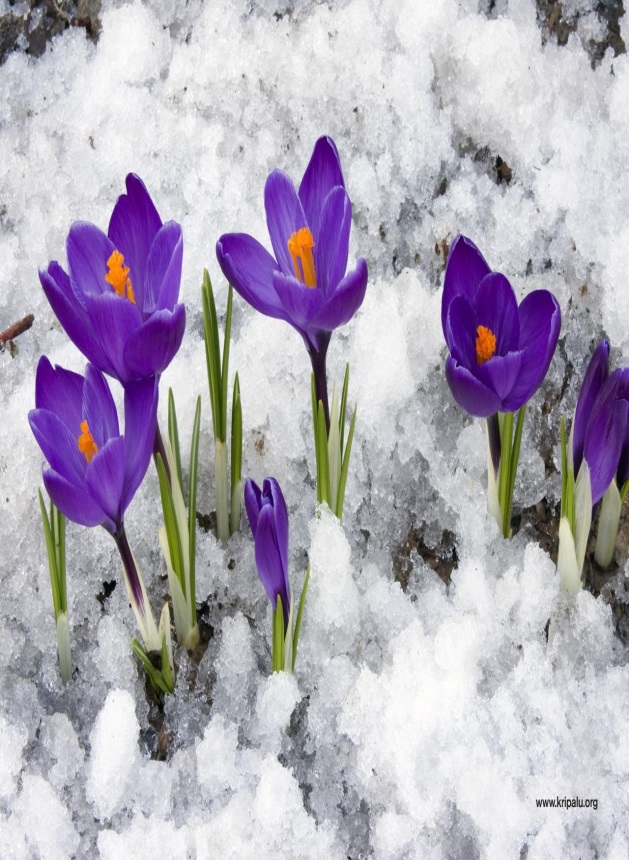 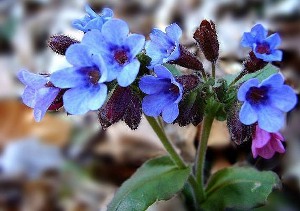 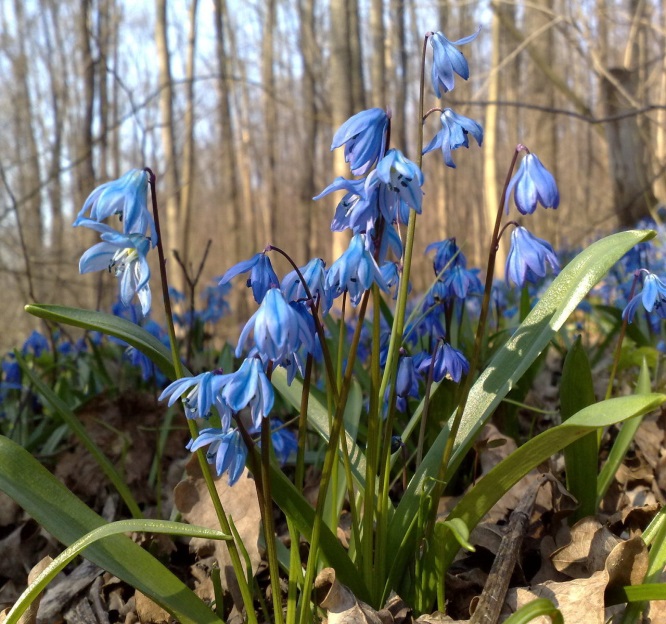 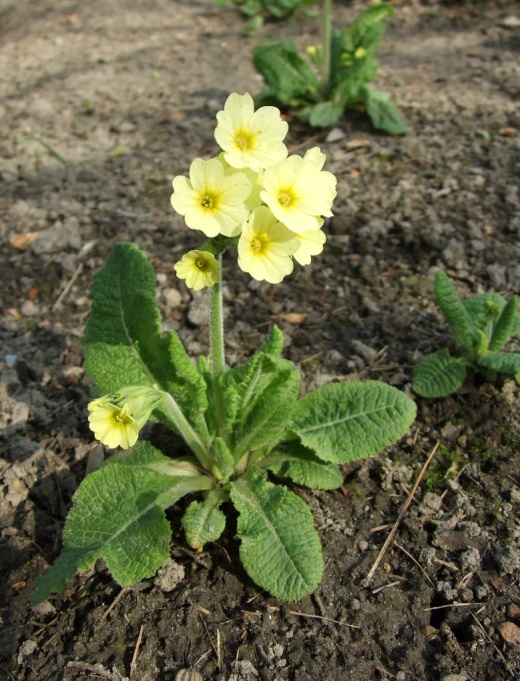 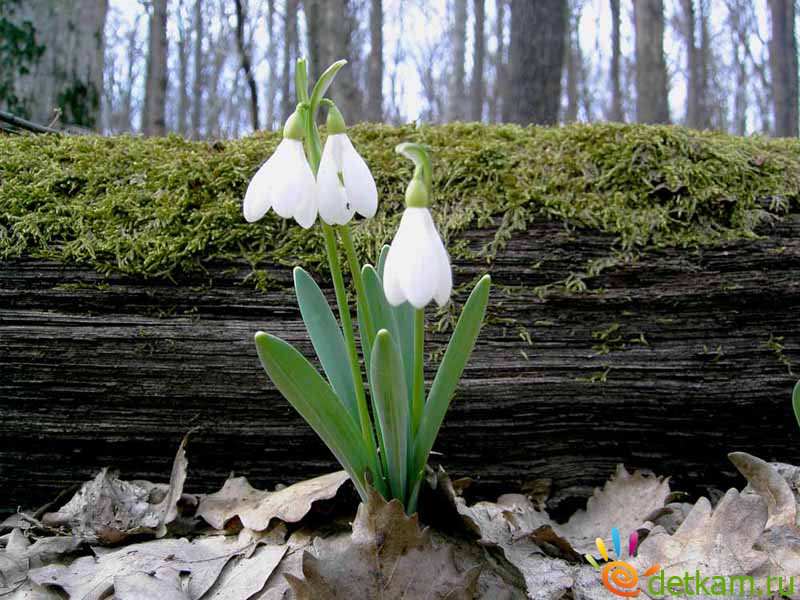 Месяц апрель - месяц подснежника
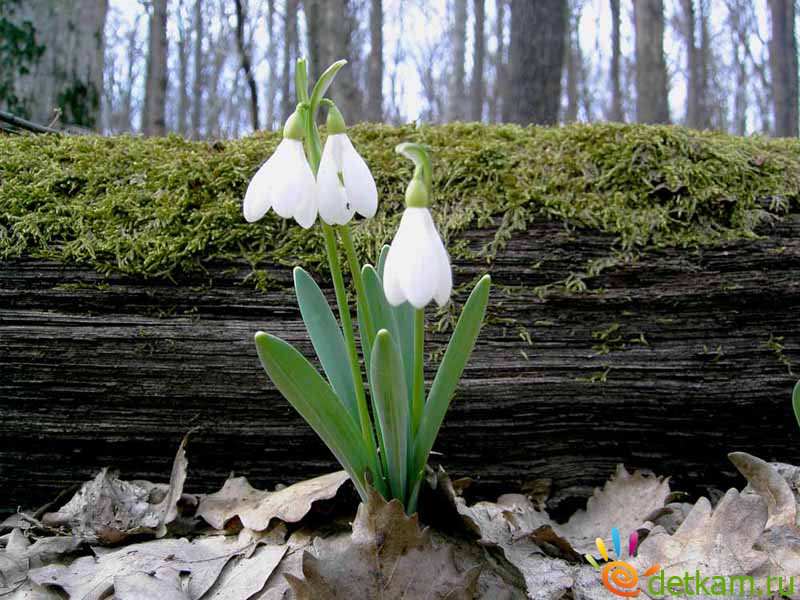 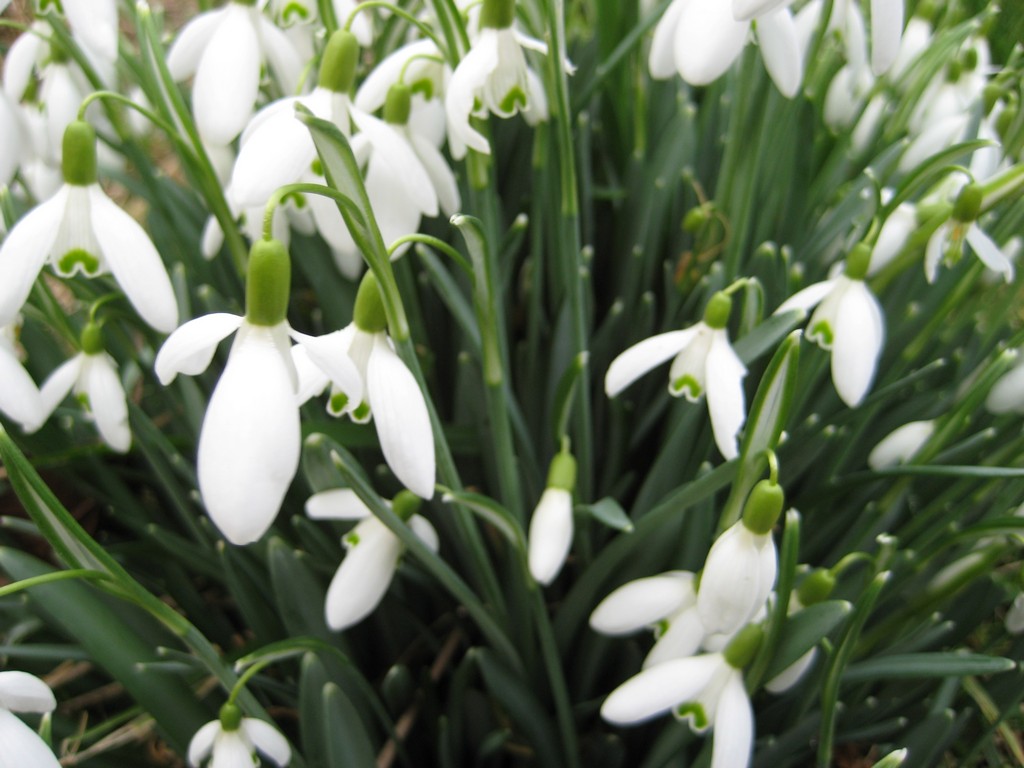 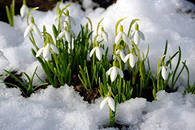 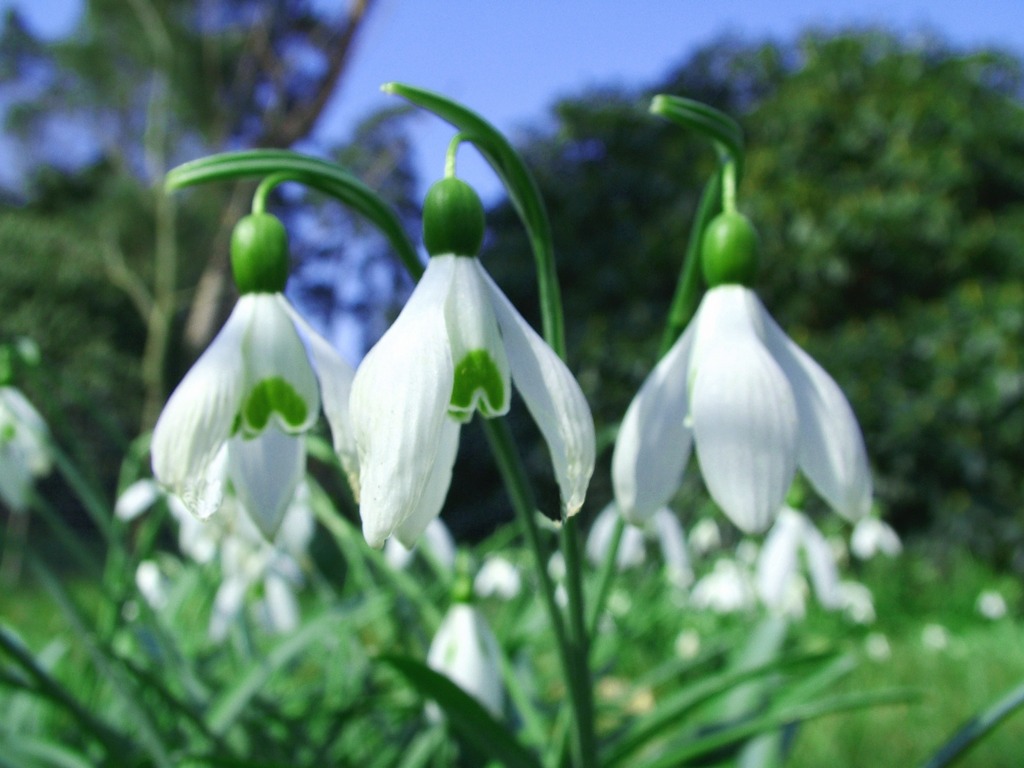 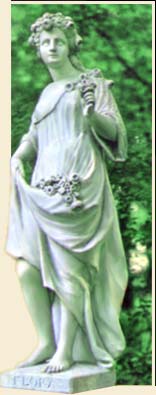 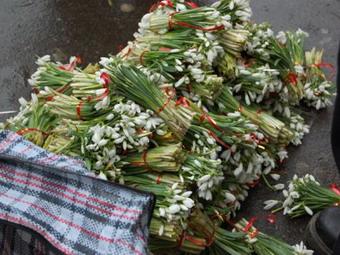 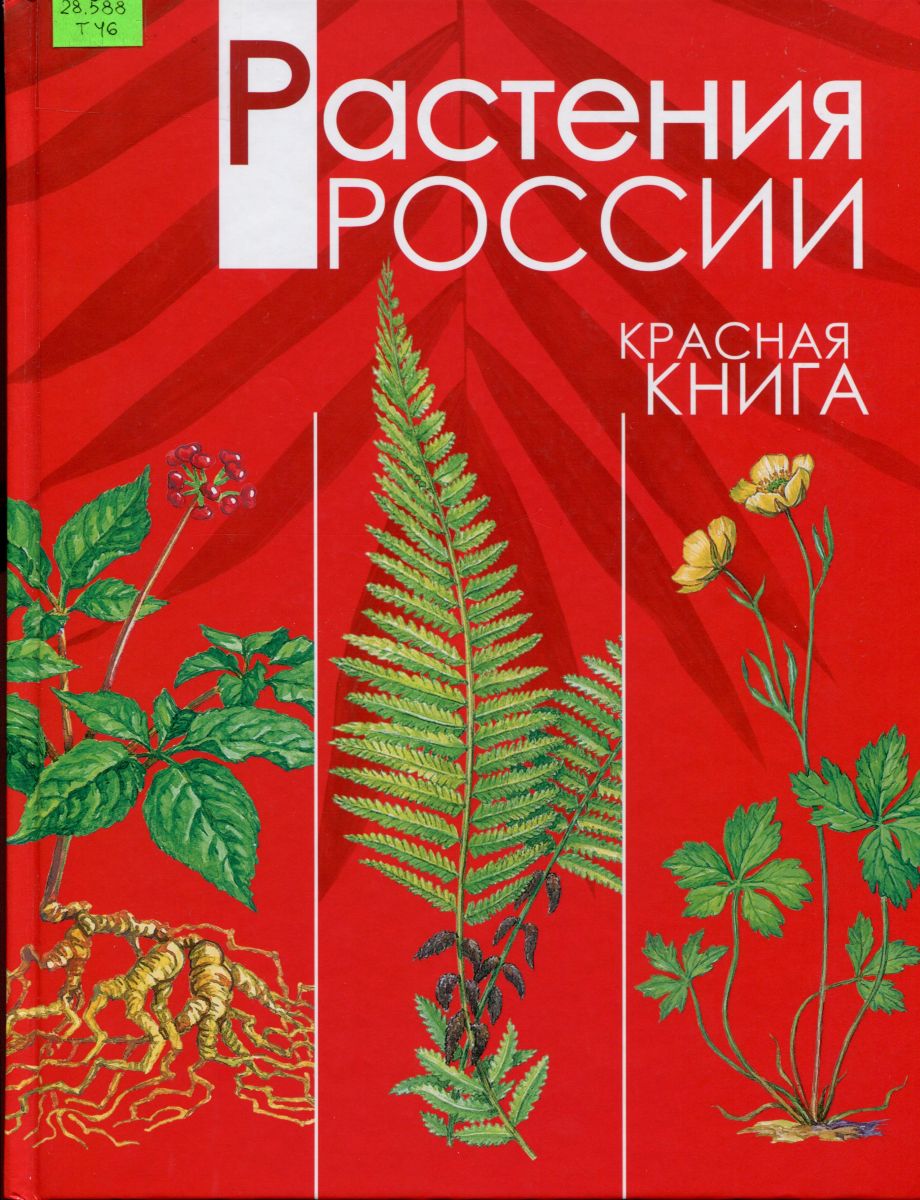 Я, из Красной книги.
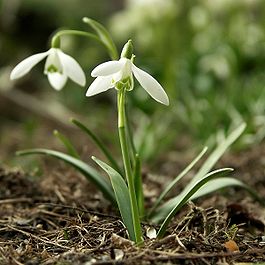 Прошу защиты!
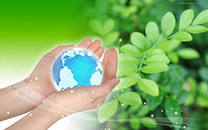 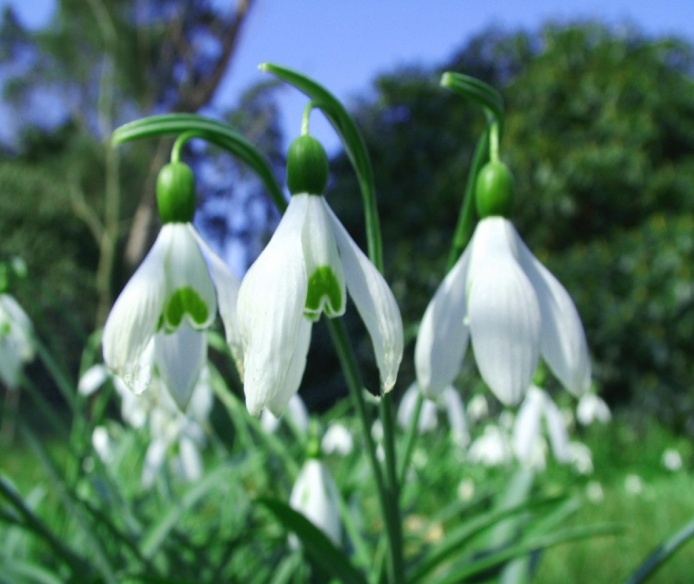 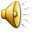 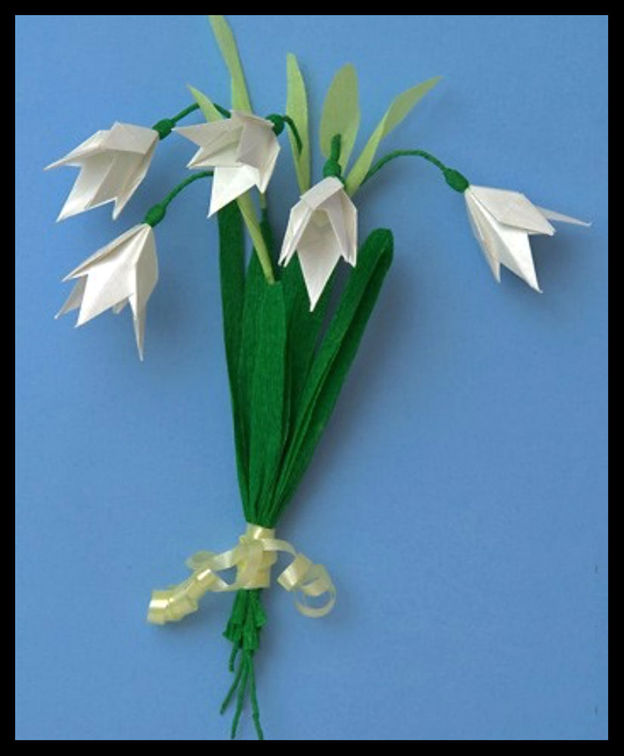 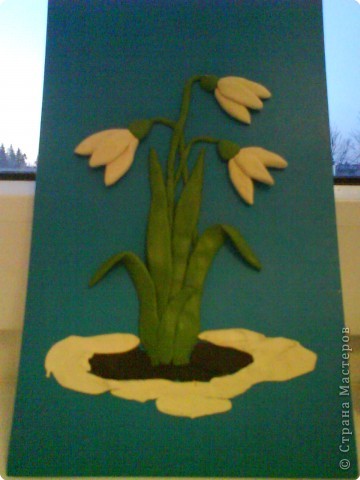 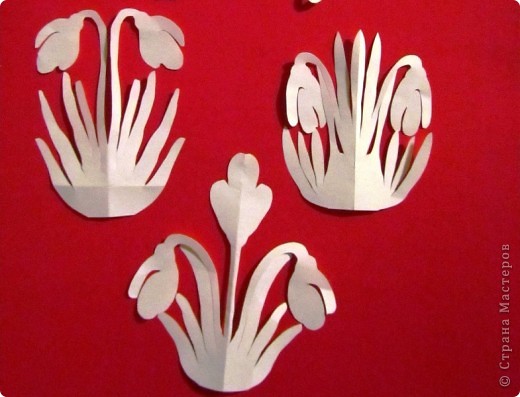 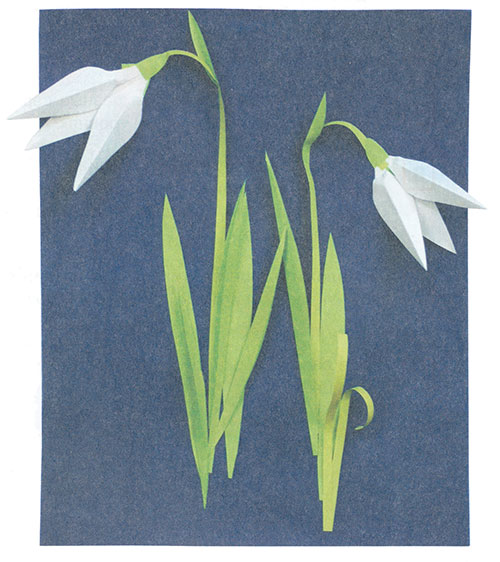 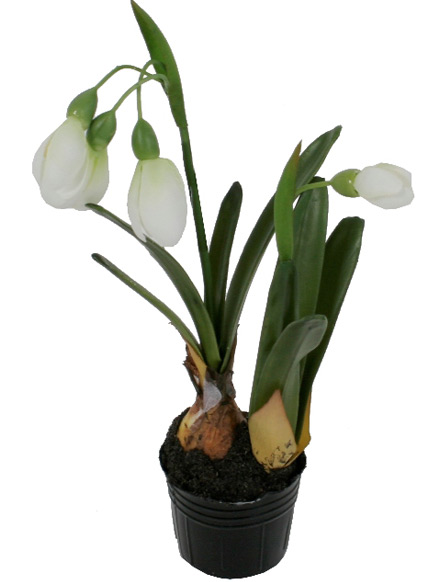 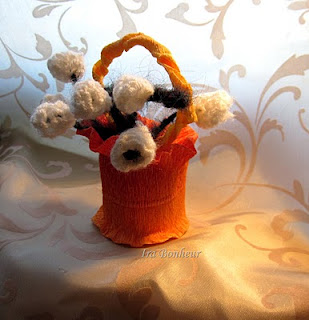 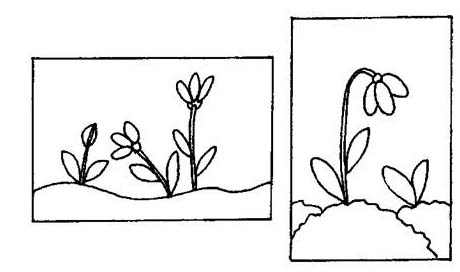 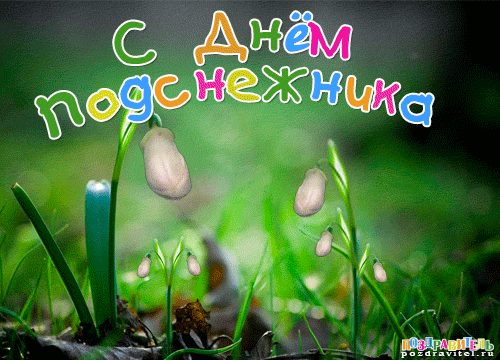 Использованные источники:

www.calend.ru › Международные праздники
www.logoslovo.ru/forum/all/topic_11856/
www.rosbalt.ru/style/2013/04/19/1119816.html
www.nicolaspark.ru/pages/pages100315-leg-pervozvet.html
floribunda.ru/?a=65
С.И.Ожегов, Н.Ю.Шведова. Толковый словарь  Издательство "Азъ", 1992
www.ozhegov.org/
С.Я.Маршак  Двеннадцать месяцев
www.youtube.com/watch?v=oY2znksZh-A